Imed essay
A 57 year old man presents with a seven month history of progressive LUQ swelling, early satiety and  fatigue, physical exam reveals an enlarged spleen extending 20cm below the left costal margin.
WHAT ARE YOUR DIFFERENTIAL DIAGNOSIS
Lets focus in our setting
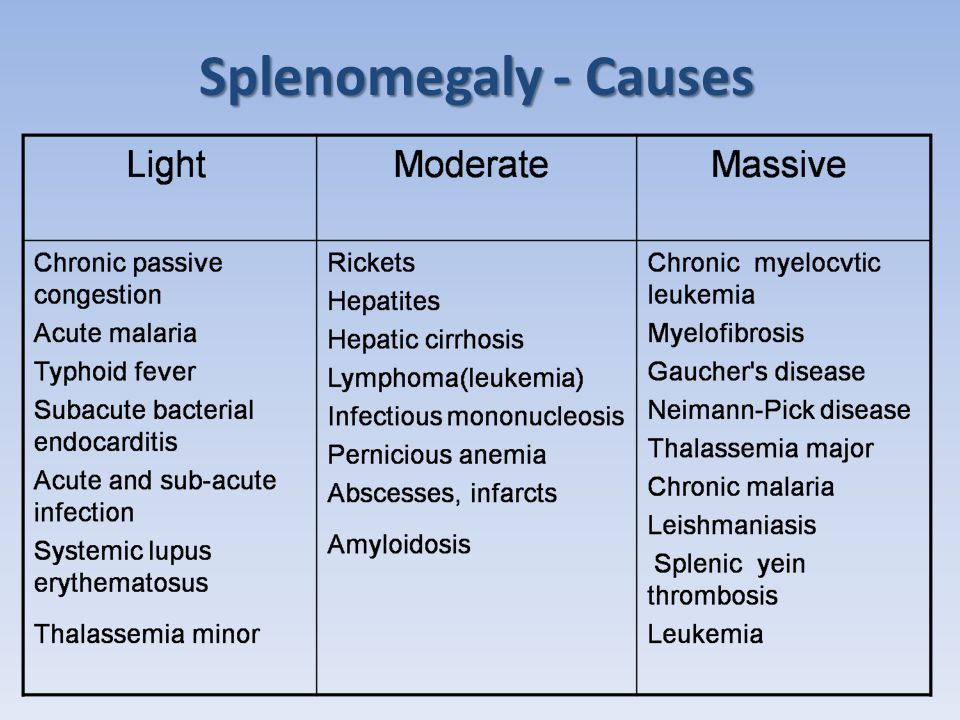 A. LIST FIVE DIFFERENTIAL DIAGNOSIS FOR THIS PRESENTATION
CMLINTRODUCTION
A myeloproliferative neoplasm arising from a primitive hematopoietic stem cell in the bone marrow that involves all three myeloid lineages: granulocytes, erythroid cells, and megakaryocytes. 
It is defined by the presence of the BCR/ABL1 fusion gene, which results from the reciprocal translocation t (9; 22) (q34; q11.2). The Philadelphia chromosome refers to the abnormally short chromosome 22 in CML.
CML occurs in three phases: Chronic/Stable phase (most patients are first diagnosed here), accelerated phase and blast transformation/crisis (acute myeloid or lymphoid leukemia).Most cases occurring sporadically. The M: F ratio is 1.4:1 and median age of occurrence is about 50years. In Kenya, Abinya et al found an M: F ratio of 1.26:1 with median age of 44years.
Clinical EvaluationThe most common presenting symptoms include:• Fatigue (usually related to mild to moderate anemia)• Weight loss ( B symptoms)• Left upper quadrant fullness/pain• Early satiety from splenomegaly.
Other presentations that are less common include:
• Priapism caused by marked leukocytosis +/- thrombocytosis
• Gouty arthritis due to increased uric acid levels
• Bleeding caused by platelet dysfunction or low platelets
• Deafness
• Upper git ulceration and bleeding due to histamine release associated with basophilia.
• Hyperviscosity symptoms can occur due to sludging of cells in pulmonary or cerebral vessels resulting in confusion, drowsiness or dyspnea.
• In accelerated phase, constitutional symptoms of fever, sweat and                                                                                                 weight loss are present.
• Bleeding can occur especially in accelerated and blast phase.
Physical examination1. Pallor.2. Splenomegaly: record spleen size by palpation (cm below costal margin).3. Hepatomegaly.4. Lymphadenopathy and skin infiltration are rare.
His complete blood count reveals WBC 348×10^9, PLATELETS- 602 HB-9g/dl
What is the most likely diagnosis?
Chronic myeloid leukemia
LIST 4 PRIORITY INVESTIGATION AND EXPECTED FINDINGS
White blood cells. Characteristically, there is marked leucocytosis (approximately 200,000/μl or more at the time of presentation). The natural history of CML consists of  3phases—chronic, accelerated, and blastic.

• Chronic phase: begins as a myeloproliferative disorder and consists of excessive proliferation of myeloid cells of intermediate grade (i.e. myelocytes and metamyelocytes) and mature segmented neutrophils.
• Accelerated phase: increasing degree of anaemia, blast count in blood or marrow between 10-20%, marrow basophils 20% or more, and platelet count falling below 1,00,000/μl.
• Blastic phase or blast crisis: blood or marrow blasts >20%. Myeloid blast crisis in CML is more common and resembles AML.
– Auer rods are not seen in myeloblasts of CML in blast crisis.
– Platelets. Platelet count may be normal but is raised in about half the cases.
BONE MARROW EXAMINATION
• Cellularity: hypercellularity with total or partial replacement of
fat spaces by proliferating myeloid cells.
• Myeloid cells: predominate in the bone marrow with increased
myeloid-erythroid ratio. The differential counts of myeloid cells
in the marrow show similar findings as seen in the peripheral
blood with predominance of myelocytes.
• Erythropoiesis: normoblastic but there is reduction in
erythropoietic cells.
• Megakaryocytes: are conspicuous but lare usually smaller in
size than normal.
• Cytogenetics: the characteristic chromosomal abnormality
called Philadelphia (Ph) chromosome (90-95%)
LIST 3 PHASES IN THE NATURAL COURSE OF THE DISEASE
CHRONIC PHASE
ACCELERATED PHASE 
ACUTE/ BLASTIC PHASE
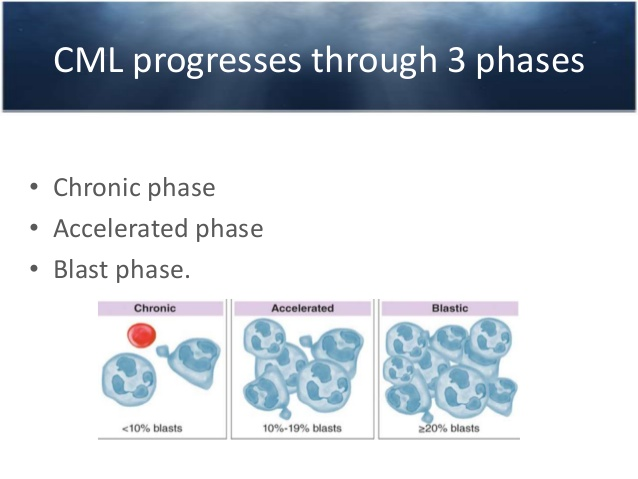 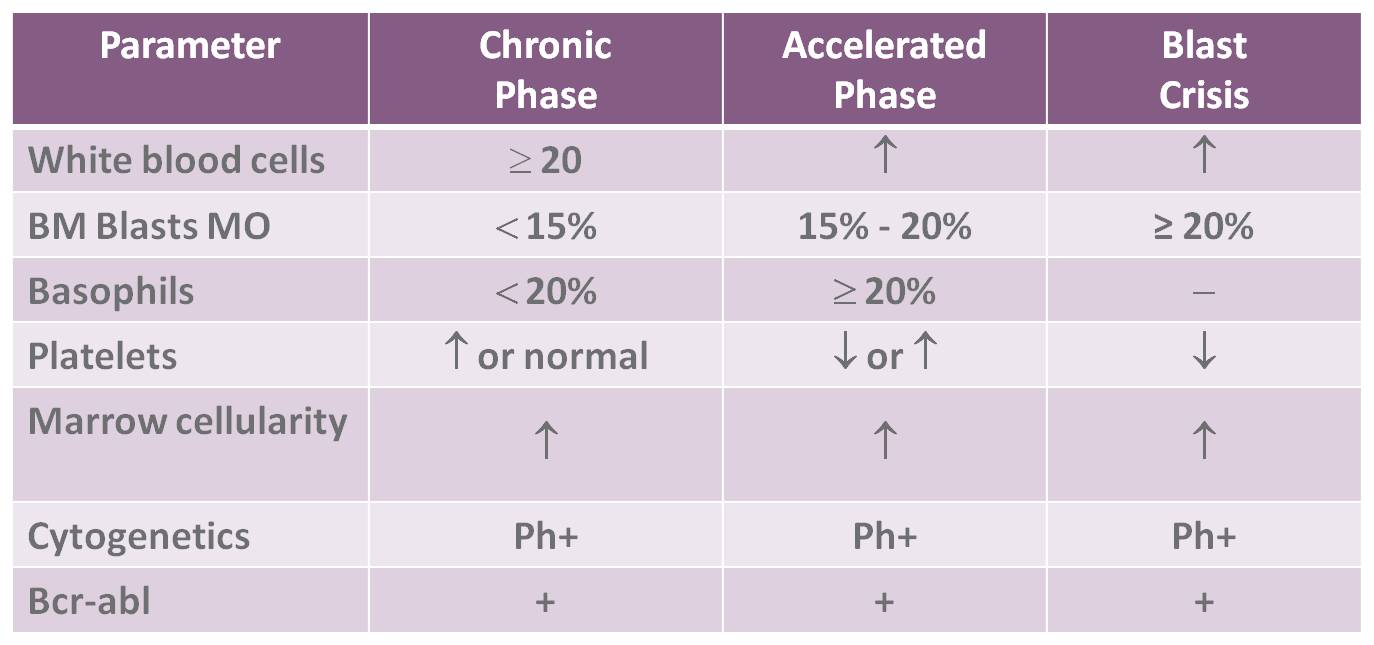 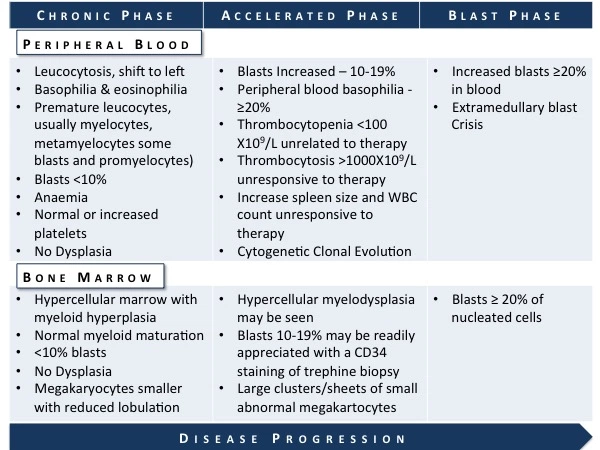 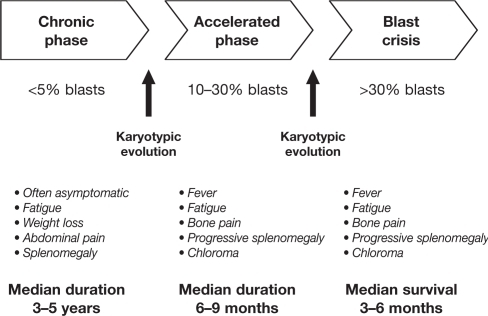 Management
This is achievable by the following approaches
– Imatinib oral therapy
– Allogenic bone marrow (stem cell) transplantation.
– Interferon-α.
– Chemotherapy
– Others: splenic irradiation, splenectomy and leucopheresis.
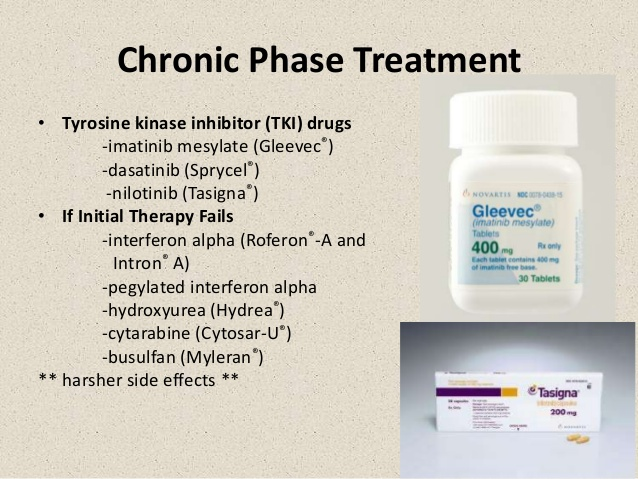 NAME THREE DRUGS USED IN MANAGEMENT
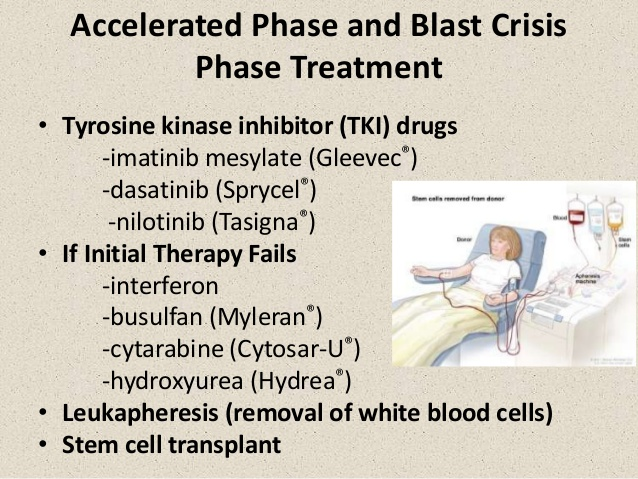 TKI- 1ST GEN- IMATINIB MESYLATE
        2ND GEN- DASATANIB-avoid in lung disease and pleural effusion, NILOTINIB- Higher affinity for BCR-ABL1 avoid in any vascular disease available
PONATINIB- given when theres is resistence to the above medication and there is mutation T3151
HYDROXYUREA- used to control WBC, but has no effect to CML MOLECULAR abnormality same applies to ALLOPURINOL, used before patient is transformed to TKI
Hydroxyurea is given at a dose of 1-2g/day then reduced weekly to 0.5-1g/day
Alpha interferon- used only when WBC has been controlled hydroxyurea and is used to maintain WBC <4
RESPONSE CAN BE
OPTIMAL
SUB OPTIMAL
FAILURE